Thứ năm ngày 07 tháng 05 năm 2020
TOÁN
TÌM PHÂN SỐ CỦA MỘT SỐ
TIẾT 124:
I. Mục tiêu: Giúp HS biết cách giải bài toán dạng: Tìm phân số của một số.
II. Chuẩn bị: 
 GV: Giáo án PowerPoint.
 HS: SGK Toán; Vở ô ly Toán.
III. Bài mới:
TOÁN
KIỂM TRA BÀI CŨ
Em hãy nêu cách nhân hai phân số?
Thứ năm ngày 07 tháng 05 năm 2020
TOÁN
TÌM PHÂN SỐ CỦA MỘT SỐ
TIẾT 124:
12 quả cam
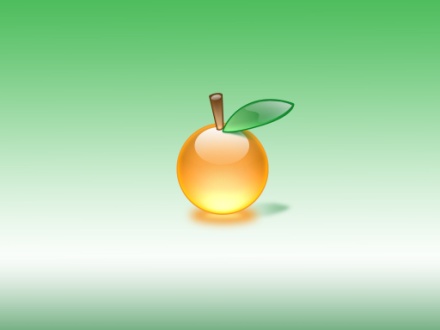 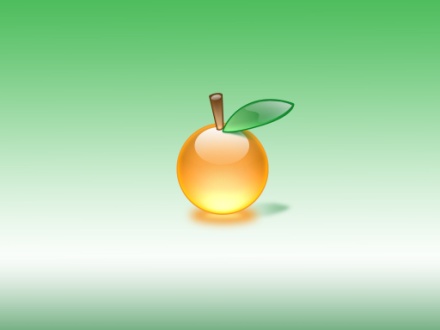 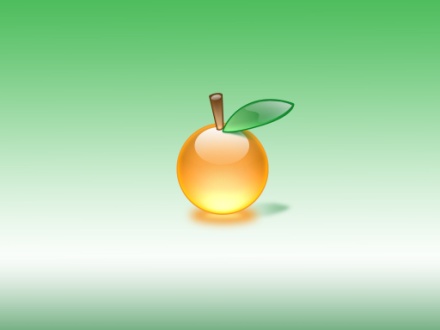 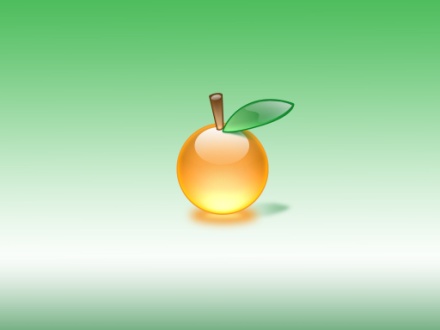 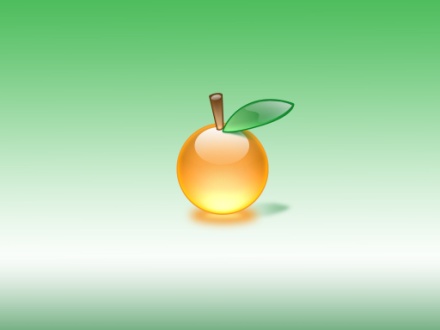 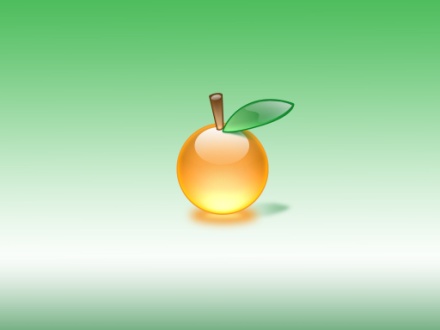 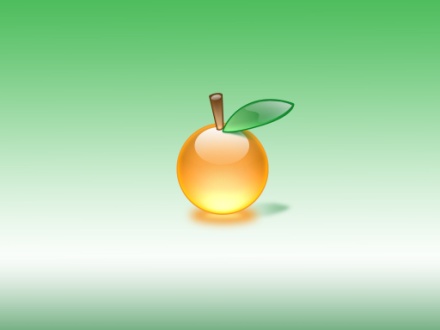 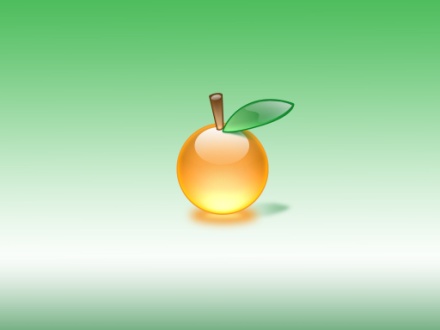 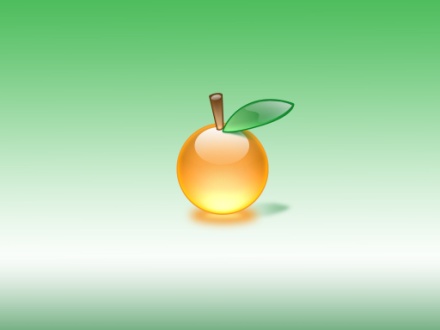 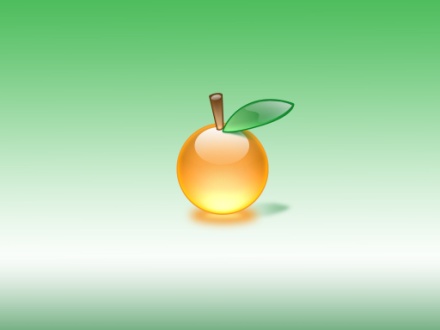 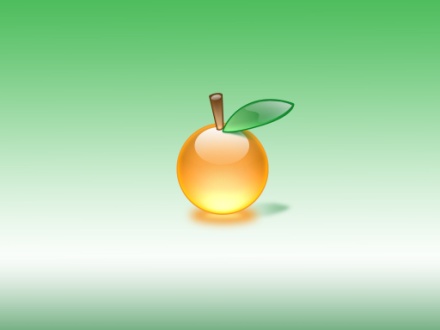 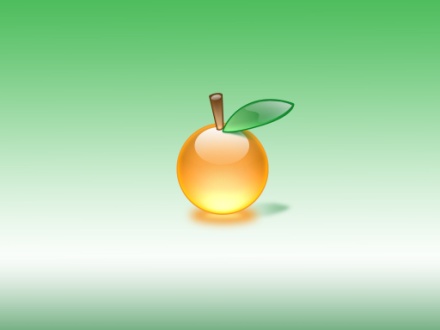 4 quả
8 quả
?
?
-          số cam trong rổ là : 4 x 2 = 8 (quả).
-          số cam trong rổ là : 12 : 3 = 4 (quả).
12  …      = 8 (quả).
X
Vậy ta có thể tìm         số cam trong rổ như sau :
12 x       = 8 (quả).
Bài giải:
số cam trong rổ là :
12 x       = 8 (quả).
Đáp số : 8 quả.
Tìm      của số 12 ta làm thế nào ?
Muốn tìm    của số 12 ta lấy số 12 nhân với     .
12
X
Bài 1(135): Một lớp học có 35 học sinh, trong đó     số học sinh được xếp loại khá.                                                           Tính số học sinh xếp loại khá của lớp đó.
Tóm tắt :
35 HS
Có:
HS khá:
? HS
Bài giải :
Số học sinh khá của lớp học đó là :
35 x     = 21 (học sinh)
Đáp số : 21 học sinh.
Bài 2(135): Một sân trường hình chữ nhật có chiều dài 120m, chiều rộng bằng     chiều dài. Tính chiều rộng của sân trường.
Tóm tắt :
120 m
Dài:
Rộng:
? m
Bài giải :
Chiều rộng của sân trường là :
120 x      = 100 (m)
Đáp số : 100m.
Bài 3(135): Lớp 4A có 16 học sinh nam và số học sinh nữ bằng                       số học sinh nam. Hỏi lớp 4A có bao nhiêu học sinh nữ?
Tóm tắt :
16 HS
Nam:
Nữ:
? HS
Bài giải :
Số học sinh nữ của lớp 4A là :
16  X      = 18 (học sinh)
Đáp số : 18 học sinh.
IV. Củng cố:
TRÒ CHƠI
1. Tìm      của 30.
2. Biết đoạn thẳng AC dài 50cm. 
Độ dài đoạn thẳng AB là bao nhiêu ?
3. Tìm      của 20 bằng phép tính nào ?
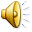 a. 20.
b. 50.
c. 30.
C
A
B
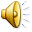 a. 20 x
b. 20 x
c.       x 20
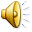 a. 20 cm.
c. 10 cm.
b. 30 cm.
V. Dặn dò:
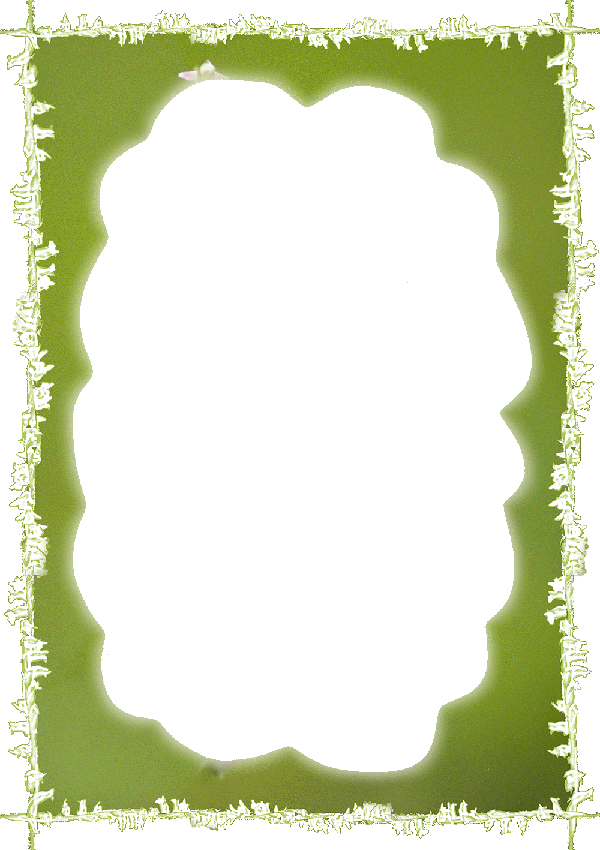 Các em hoàn thành các bài tập trang 135
Chuẩn bị cho tiết học sau bài “Phép chia phân số”